Отчет за 2021 год
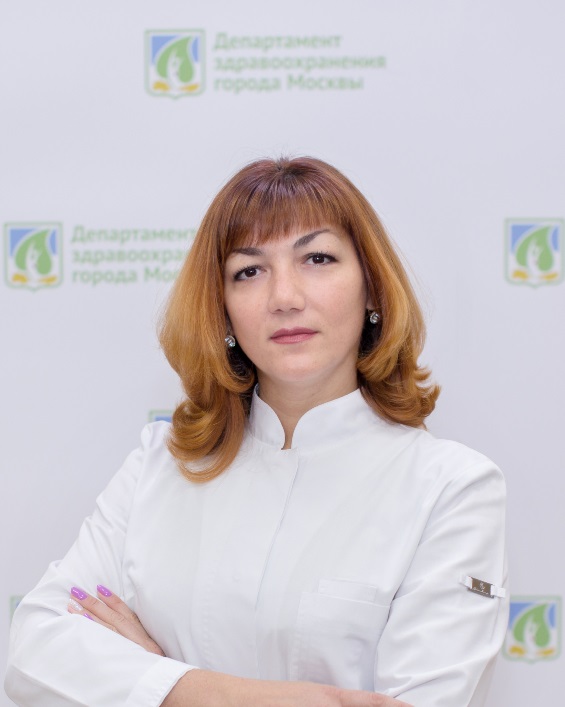 Главный врач ГБУЗ «ДГП № 110 ДЗМ»
Каширина Эльмира Агасалимовна, к.м.н.
Статистика
Численность обслуживаемого детского населения по переписи на 01.10.2021 от 0 до 18 лет – 16836детей (2020 год- 16515), детей до года – 659 (2020 год- 663); 
с 1 года до 3 лет- 2317 (2020 год- 2012); 
с 3-х до 7 лет- 5024 (2020 год- 5164); 
от 7 до 14 лет-6985(2020 год- 6231); 
подростков- 2510 (2020 год- 2445).
Организованное детство- 13903, неорганизованное – 2688
Плановая мощность поликлиники -320 посещений в смену, фактическая за 2021 год – 427  (133,4%)
Укомплектованность
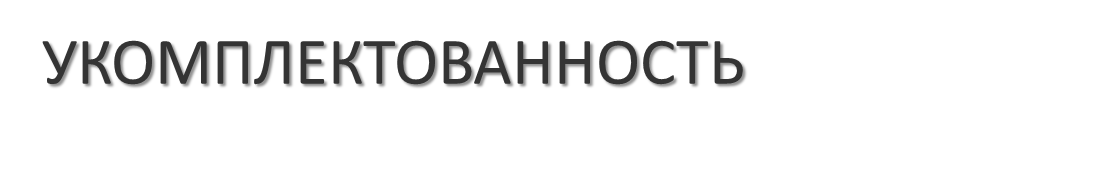 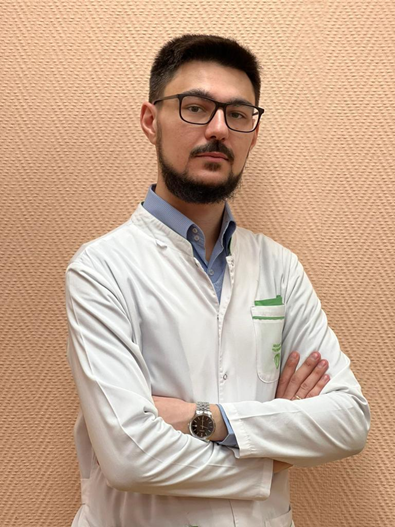 Из 200 врачей - 25 (12,5%) имеют высшую квалификационную категорию, 4 (2,0%)  - первую, 3 (1,5%) – вторую. 8 кандидатов наук
Из 199 сотрудников со средним медицинским образованием,  высшую квалификационную категорию имеет 36 (18,1%)  человек, 5 (2,5%) – первую, 6 (3,0%) – вторую
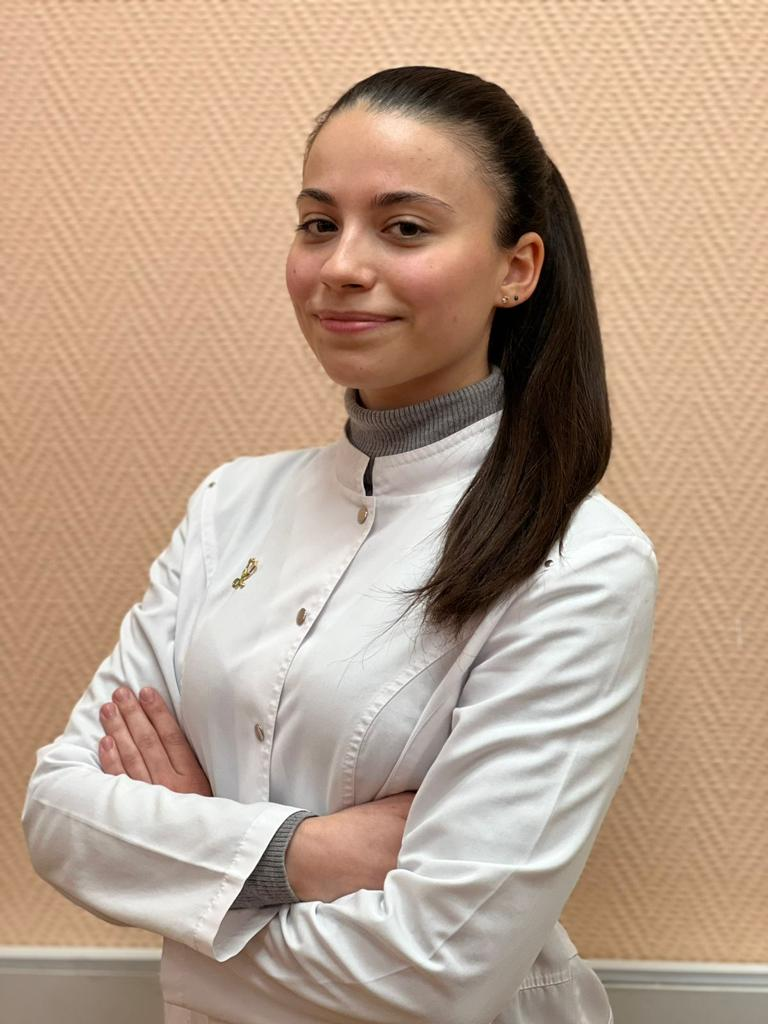 Новорожденные
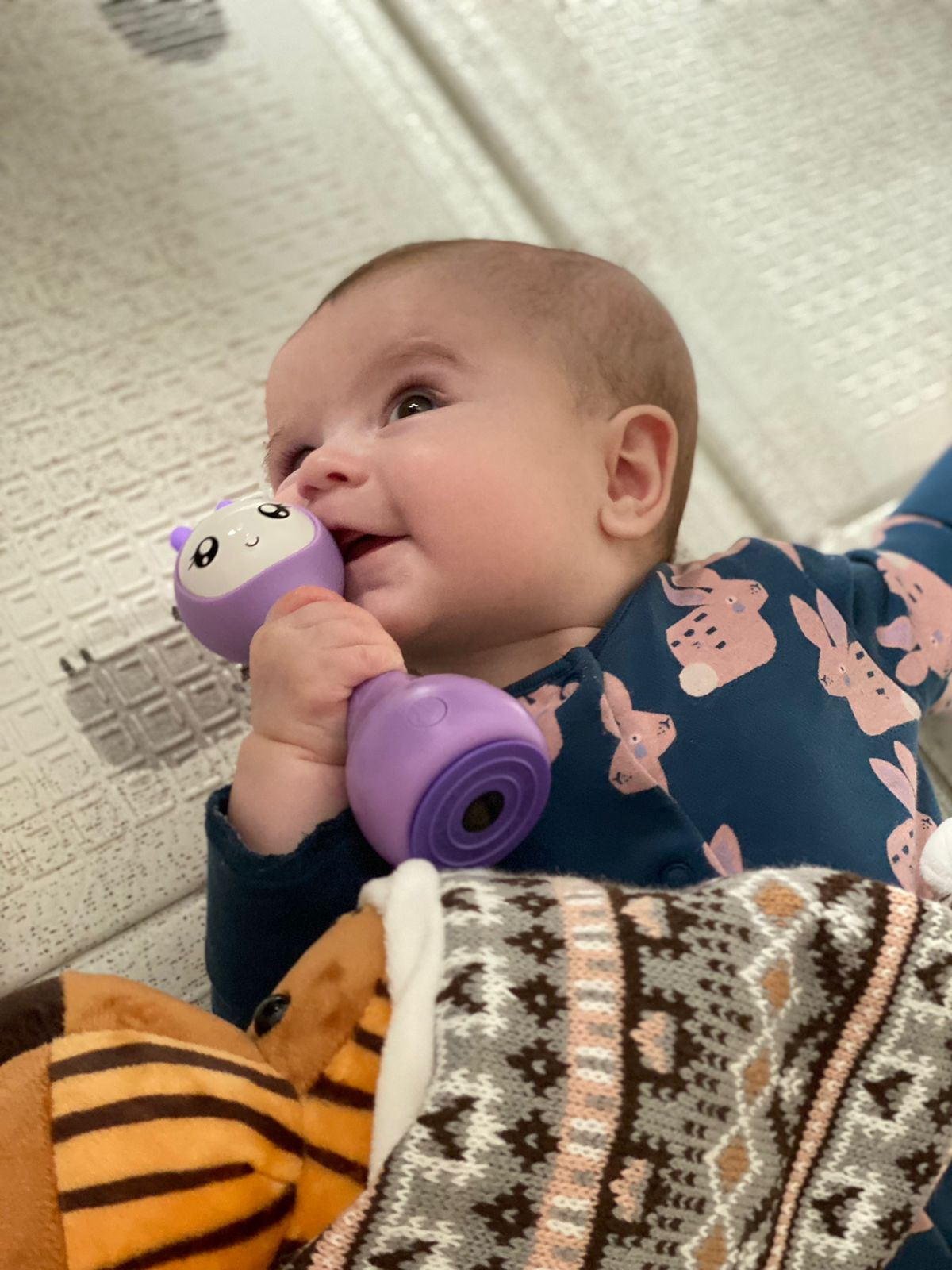 В 2021 году родилось и поступило под наблюдение поликлиники  659 детей. 
Всем детям проведено обследование на выявление нарушения слуха (тест отоакустической эмиссии), из них в поликлинике - 98 детям ( 14,9 %). 
Обследовано на наследственную патологию 659 детей, из них в поликлинике – 318 новорожденных (48,3%), патологии не выявлено. 
На протяжении 2-х последних лет % детей на грудном вскармливании находится на уровне 44-46%.
На первом месте  в структуре заболеваемости детей 1- года жизни – болезни органов дыхания, второе место занимают болезни глаз, на третьем месте - болезни органов пищеварения.
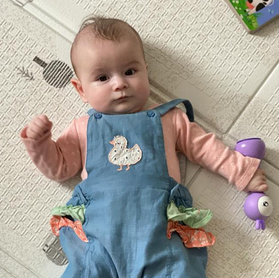 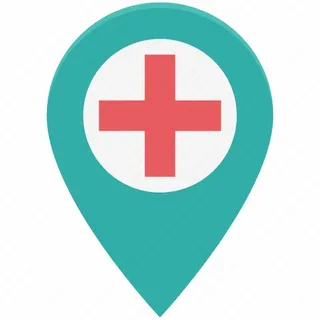 Мощность
Плановая мощность поликлиники составляет  320 посещений в смену, фактическая мощность за 2021 год составила 427 посещений в смену- 113,4%; 
Поликлиника  обслуживает  12 школ,  17 детских садов .
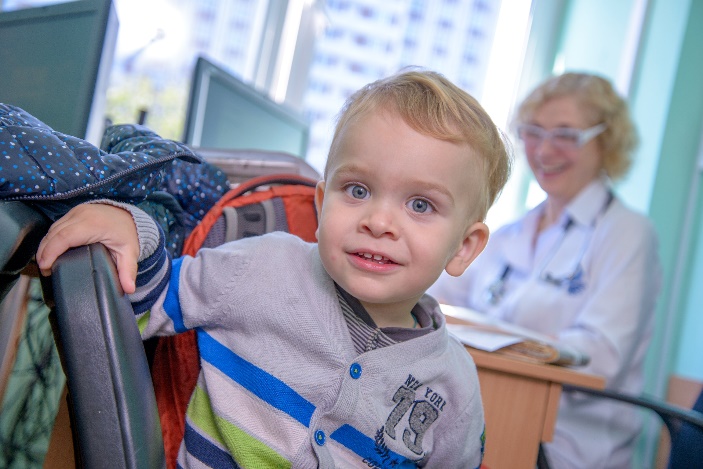 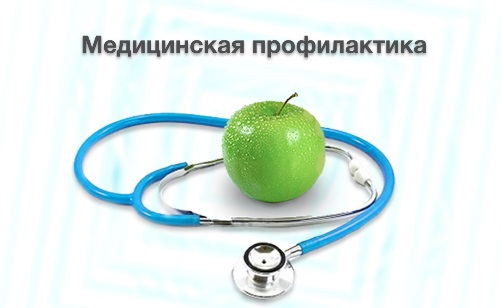 Профилактическая работа
МИНИСТЕРСТВО ЗДРАВООХРАНЕНИЯ РОССИЙСКОЙ ФЕДЕРАЦИИ
ПРИКАЗ от 10 августа 2017 г. N 514н
О ПОРЯДКЕ ПРОВЕДЕНИЯ ПРОФИЛАКТИЧЕСКИХ 
МЕДИЦИНСКИХ ОСМОТРОВ НЕСОВЕРШЕННОЛЕТНИХ
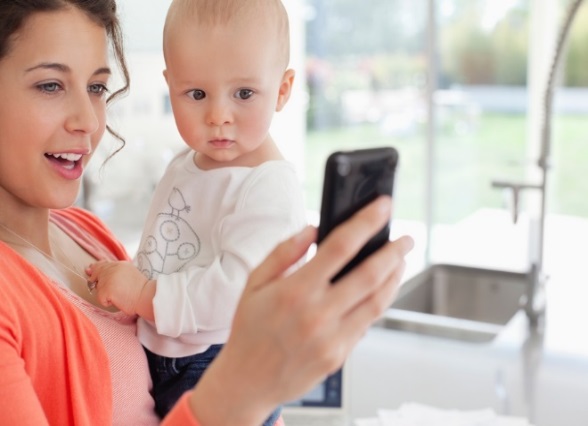 Кабинет здорового ребенка
Проведено занятий с  молодыми родителями-170 
Железодефицитная анемия у детей раннего возраста. Алиментарные факторы развития. Профилактика железодефицитной анемии внутриутробной, при вскармливании грудным молоком, при переводе на ясельный стол. Профилактические прививки, их значение- 14
Развитие навыков  у детей раннего возраста. Игровые и развивающие занятия-11
Подготовка матери к кормлению ребенка грудью (соски).Рациональное питание кормящей матери- 12
Вакцинация, Особенности проведения вакцинации у детей первого года жизни. Подготовка к профилактическим прививкам, календарь проф.прививок- 20
Другие формы санитарно-просветительской работы
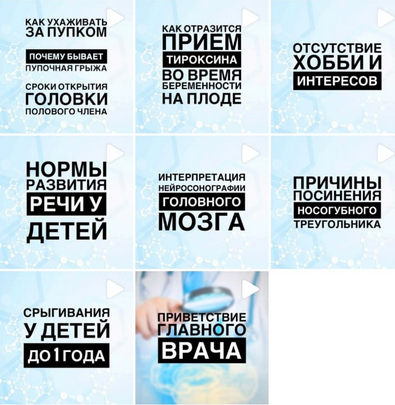 https://dgp110.mos.ru/
https://www.facebook.com/dgp110/
https://vk.com/public173858631
https://www.instagram.com/dgp.110/
https://ok.ru/group/55924613710034
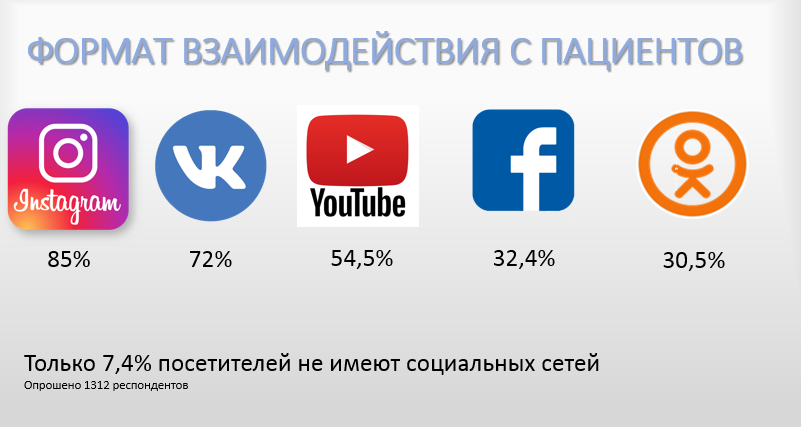 Заболеваемость
Отмечается увеличение количества зарегистрированных заболеваний на 6,9 % у детей 0-14 лет и на 5,4% у подростков 15 -17 лет , так как в 2020 гоу не было разобщения детских коллективов. Кроме того, с мая 2021 года возобновилось проведение комплексных профилактических медицинских осмотров, что улучшило выявление заболеваний у детского населения.
В связи  с пандемией, вызванной 2019-nCoV, в 2021 году санитарно- просветительная работа по большей части проводилась в онлайн-режиме на интерактивных платформах
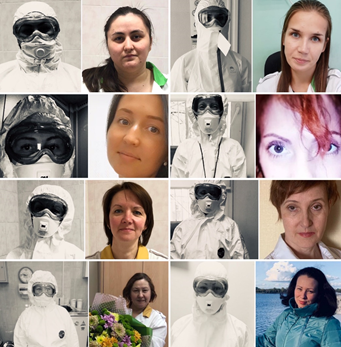 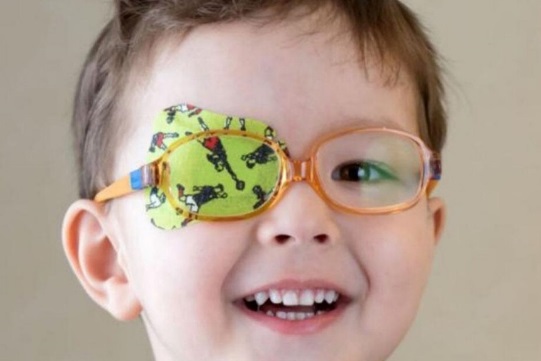 Заболеваемость
Дети-инвалиды
Количество детей, имеющих инвалидность- 258   (242 в 2020 году), что составляет 1,5 % от прикрепленного населения. 
Среди детей-инвалидов лежачих -6, что составляет 2,3 % от общего числа детей-инвалидов, колясочников -22 (8,5%). 
Впервые в 2021 году было признано инвалидами 14 детей (2020 г.-13).  Основной причиной, приводящей к инвалидизации детей, являются врожденные аномалии, на 2-ом месте - заболевания нервной системы, на 3-м месте – болезни эндокринной системы, на 4 месте – болезни костно- мышечной системы и новообразования.
Всем детям - инвалидам проведен профилактический осмотр, лежачим и колясочникам- на дому.
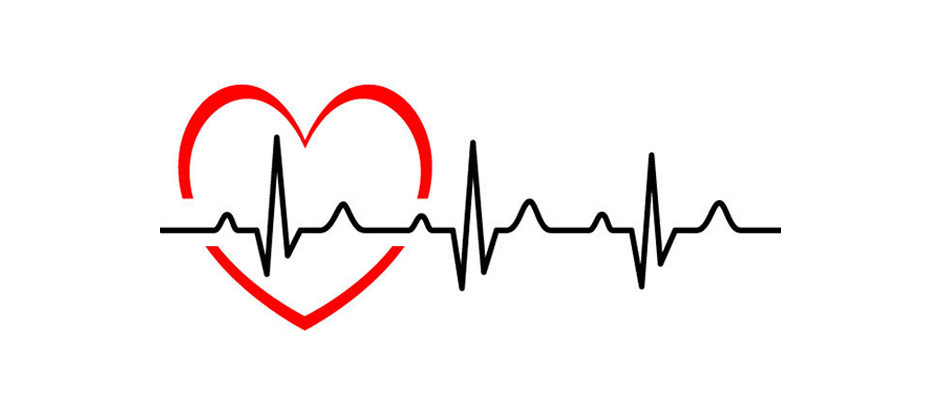 Диагностика
УЗИ
ЭКГ, ЭХО КГ, СМАД
ЭЭГ, ЭНМГ
Аудиологическое обследование
Холтеровское мониторирование
Рентгенологические исследования
Лабораторная диагностика
В ДГП 110 по адресу Декабристов 39 
проводится компьютерная томография.
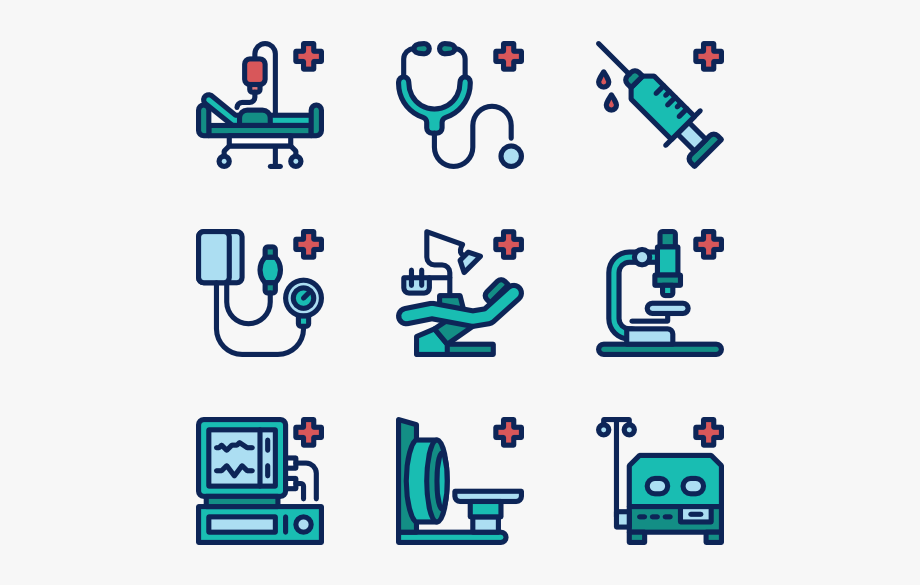 Оборудование
Врачи- педиатры на приеме используют пульсоксиметры, отоскопы.
При необходимости, для контроля за уровнем билирубина у детей первого года – билирубинометры.
Закуплены планшеты для медсестер
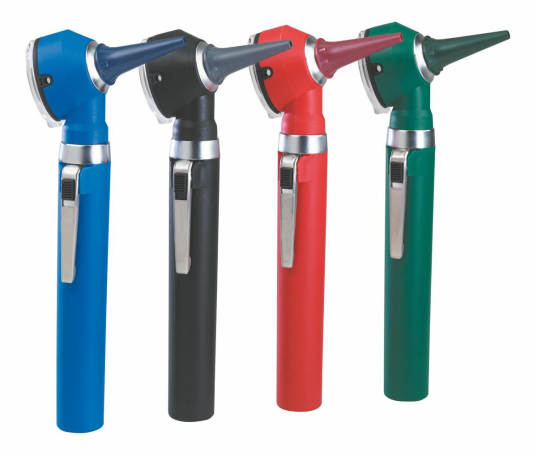 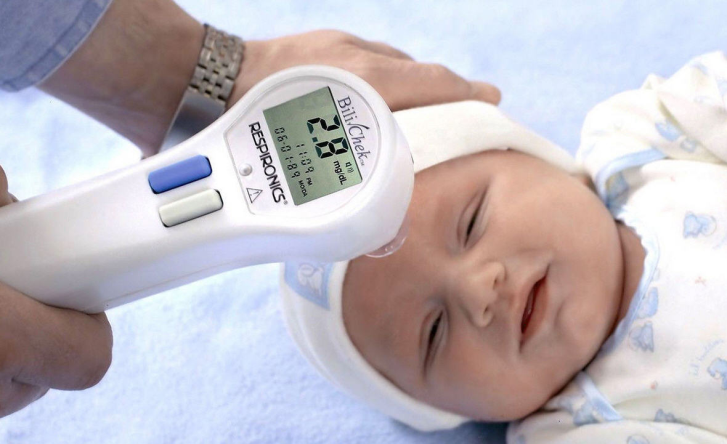 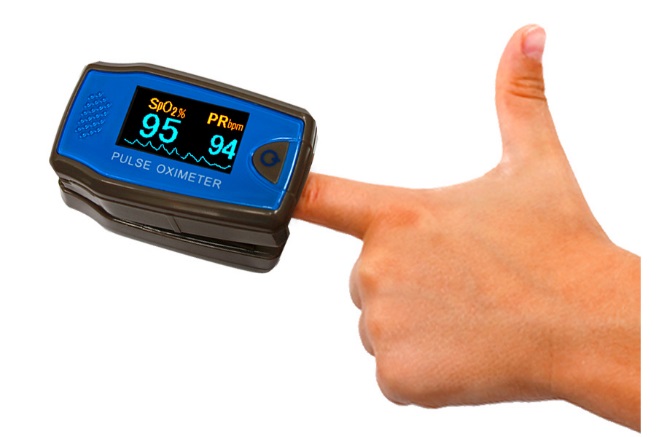 Новые возможности
Переход на ЭМК
Разработка новых функционалом ЕМИАС - паспорт участка и паспорт ребенка
Блок «вакцинация»
Блок «справки»
Блок «Листы нетрудоспособности/ лекарства»
Интеграция с МЭШ. ЕМИАС Школа
Телемедицинские консультации
Изменения в выписке льготного питания
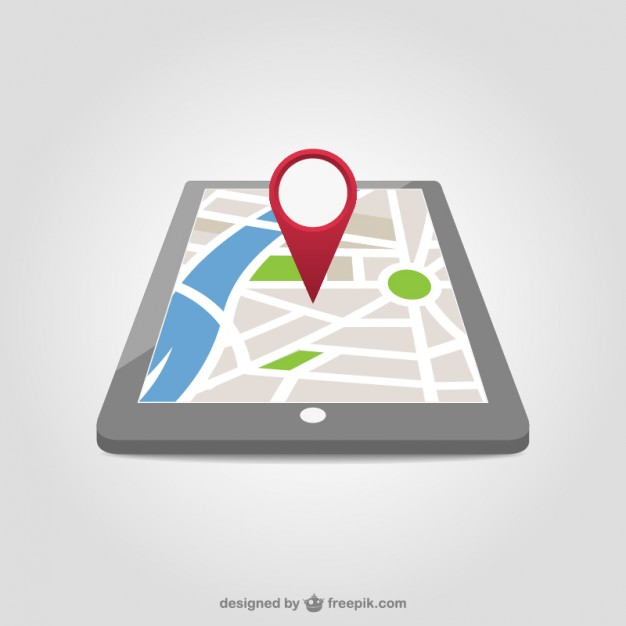 Работа с населением
В 2021 году состоялось встречи с населением и  общественный совет в проводились онлайн в связи с эпидемиологической  ситуацией .
Прием населения Главным врачом Кашириной Эльмирой Агасалимовной по адресу: ул.  Декабристов 39. Понедельник 15.00 -20.00; четверг 10.00 – 12.00, 2-я суббота месяца с 10.00 до 14.00
в Филиале №2
Прием населения заведующим филиалом №2  Куприным Михаилом Александровичем -онедельник 15.00 -20.00; четверг 09.00 – 12.001-я суббота месяца с 10.00 до 14.00
Работа с обращениями
Спасибо за внимание
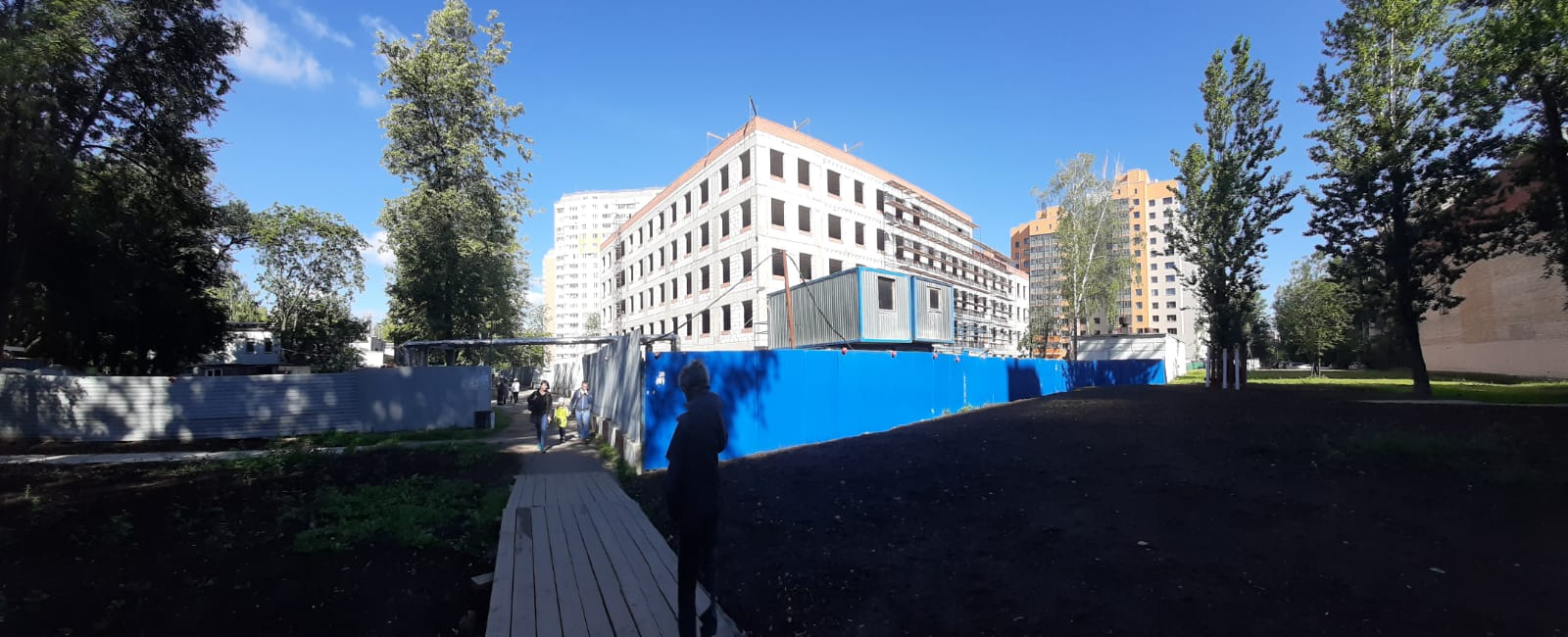 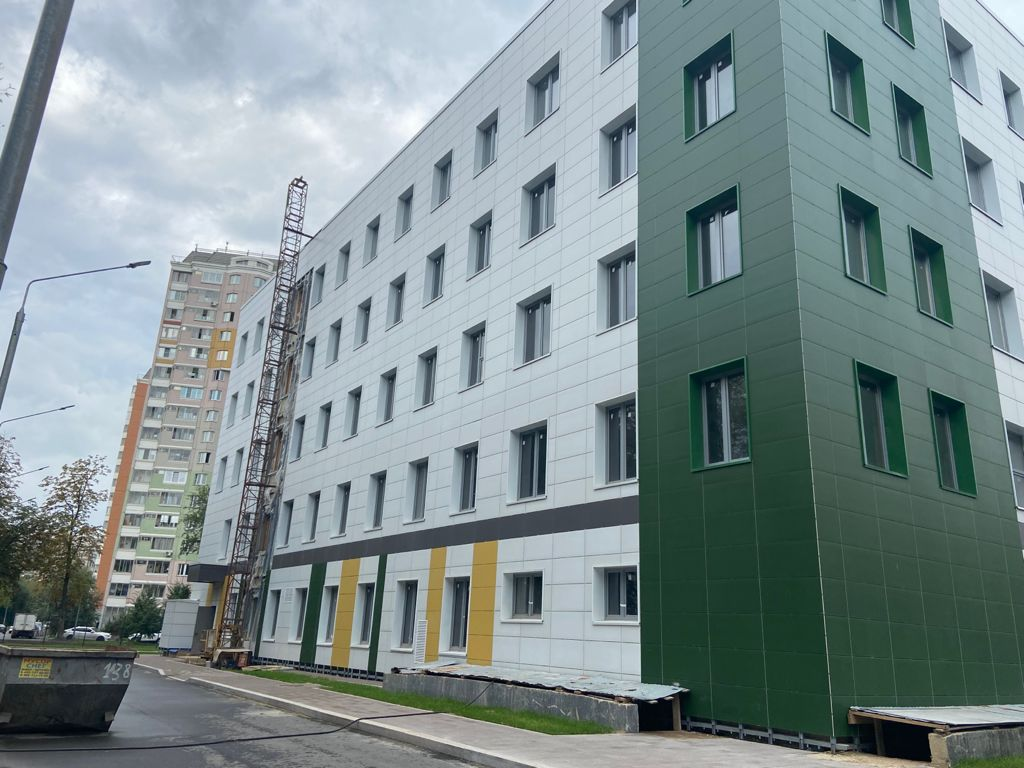 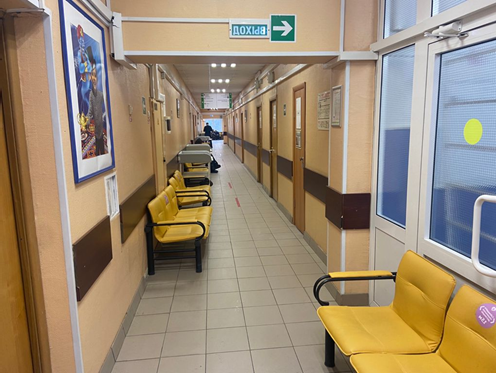 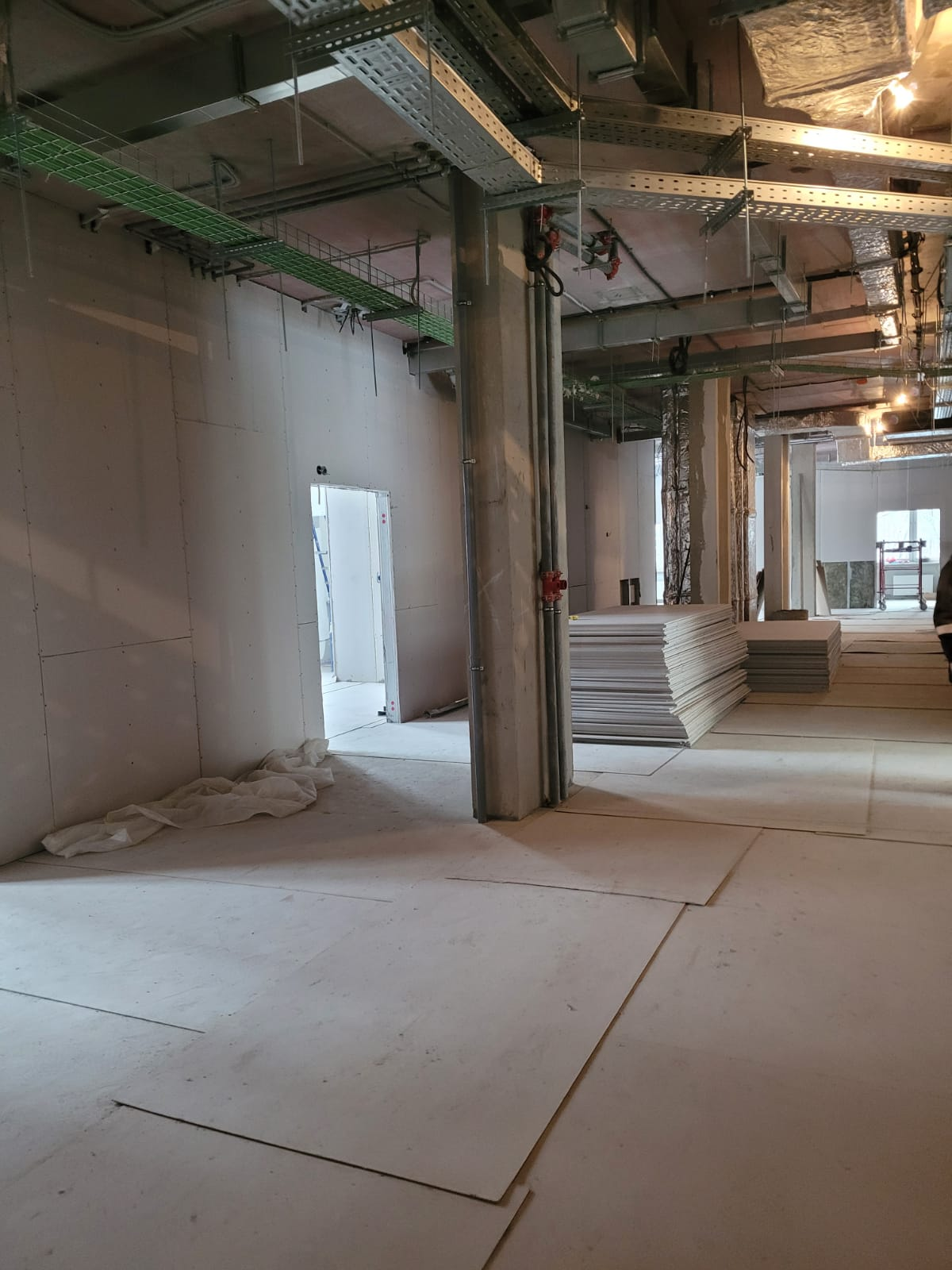 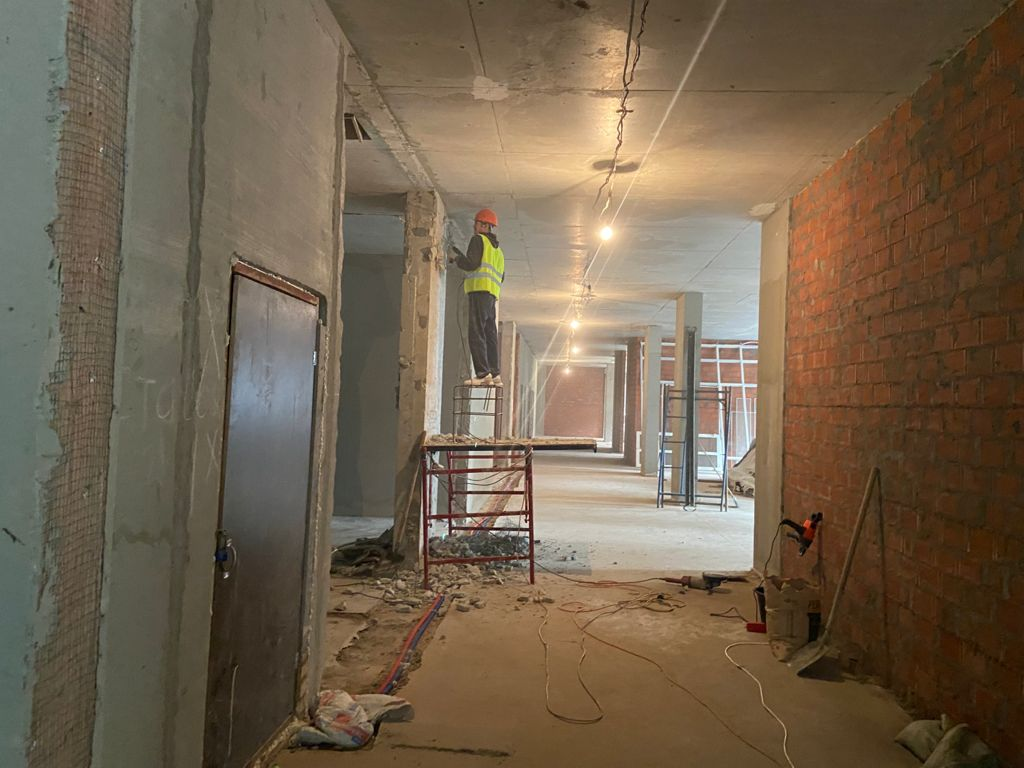 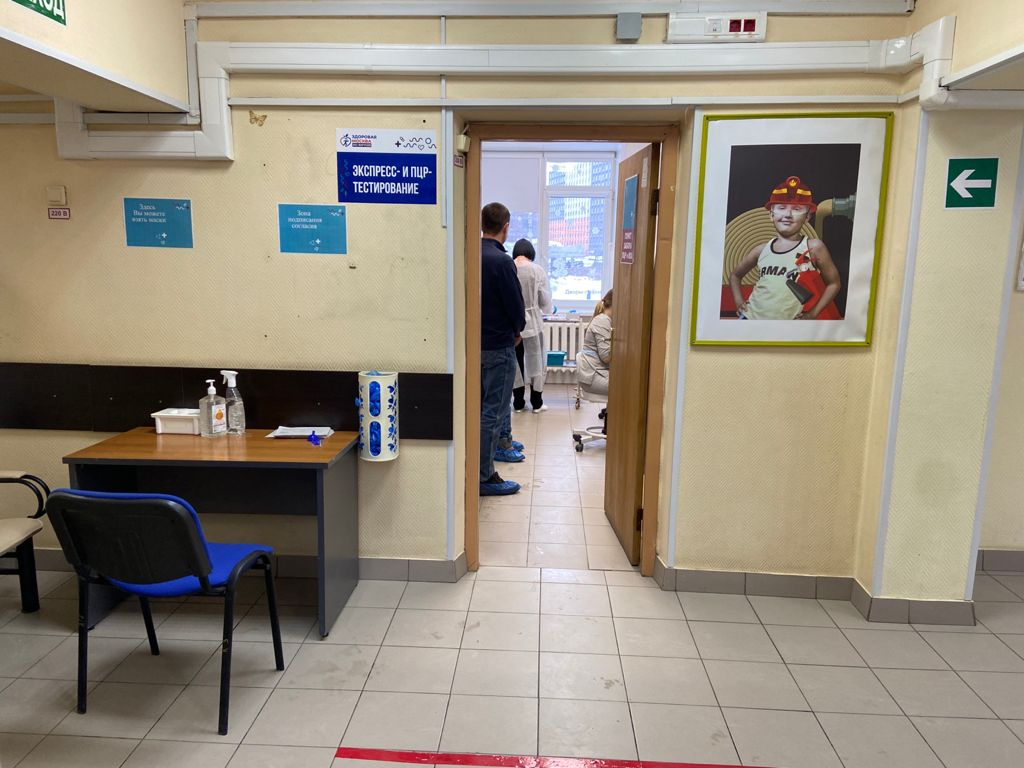 До встречи в новой поликлинике на Полярной 11